Väestö kunnittain ja seutukunnittain Etelä-Savossa 2010 - 2024, 1.1.2025 aluejako
Lähde: Tilastokeskus, väestörakenne								                   päivitetty: 10.4.2025 / jk
Väestö Mikkelin seutukunnassa kunnittain 2010 - 2024, 1.1.2025 aluejako
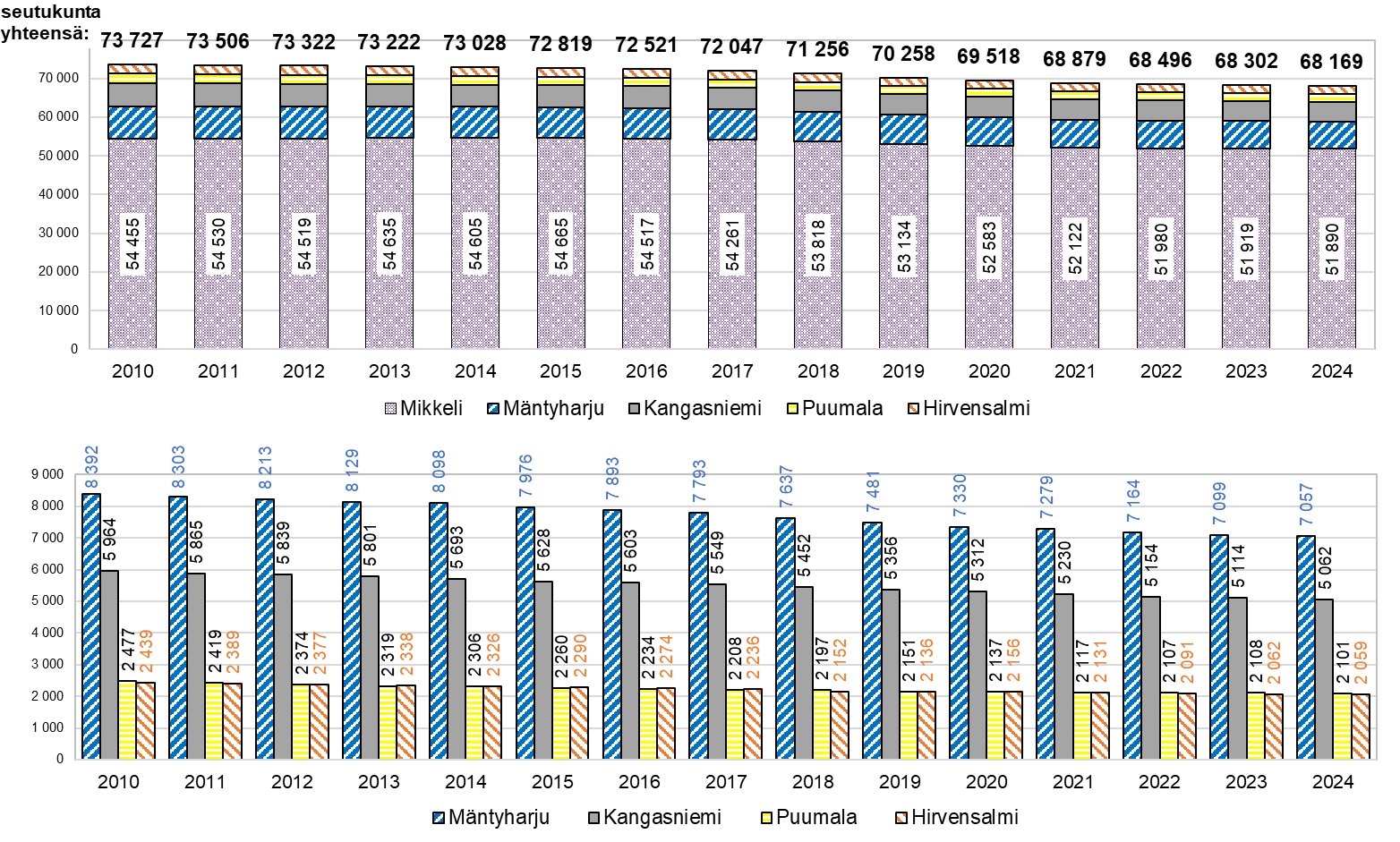 Lähde: Tilastokeskus, väestörakenne								                   päivitetty: 10.4.2025 / jk
Väestö Savonlinnan seutukunnassa kunnittain 2010 - 2024, 1.1.2025 aluejako
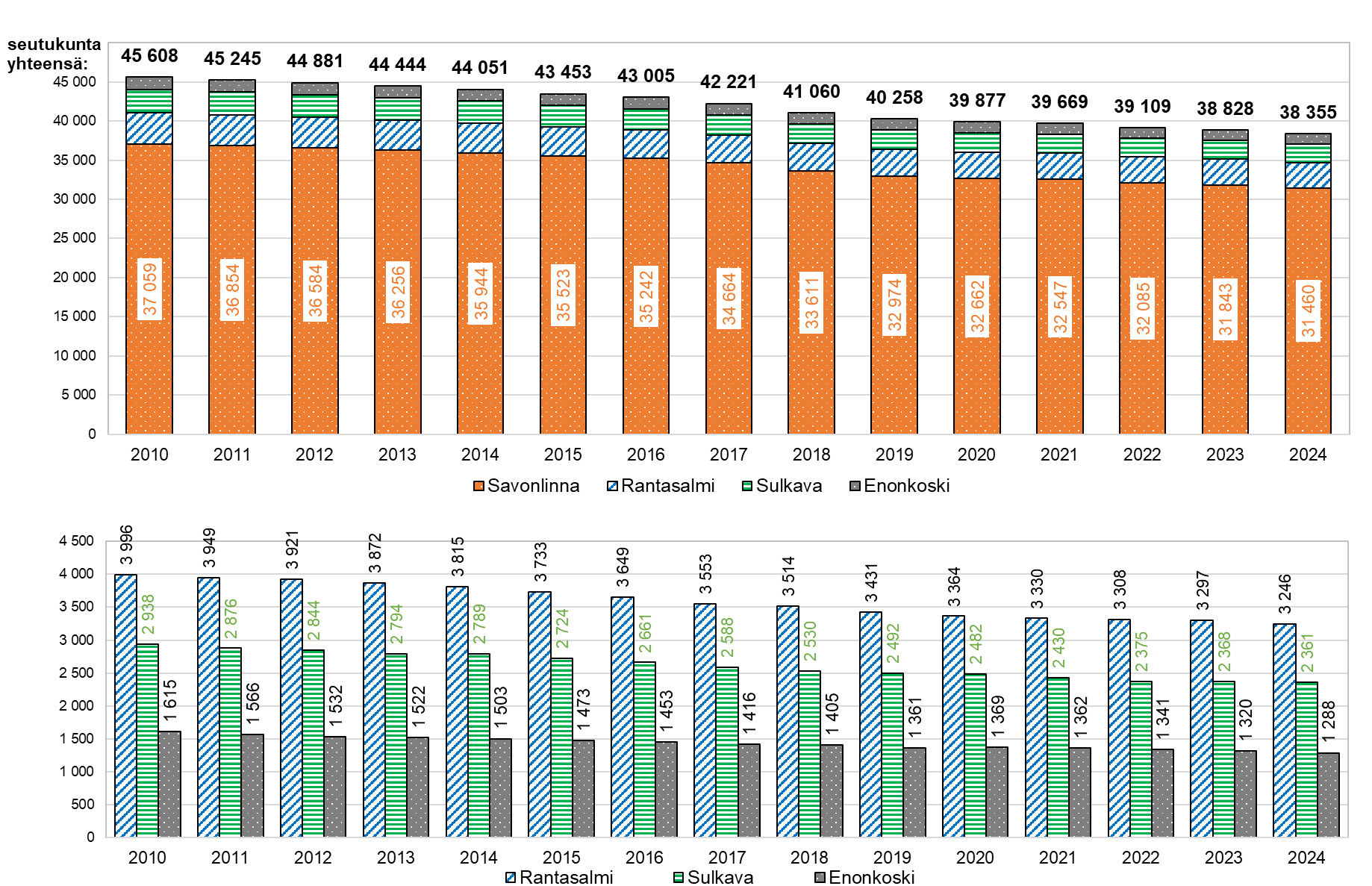 Lähde: Tilastokeskus, väestörakenne								                   päivitetty: 10.4.2025 / jk
Väestö Pieksämäen seutukunnassa kunnittain 2010 - 2024, 1.1.2025 aluejako
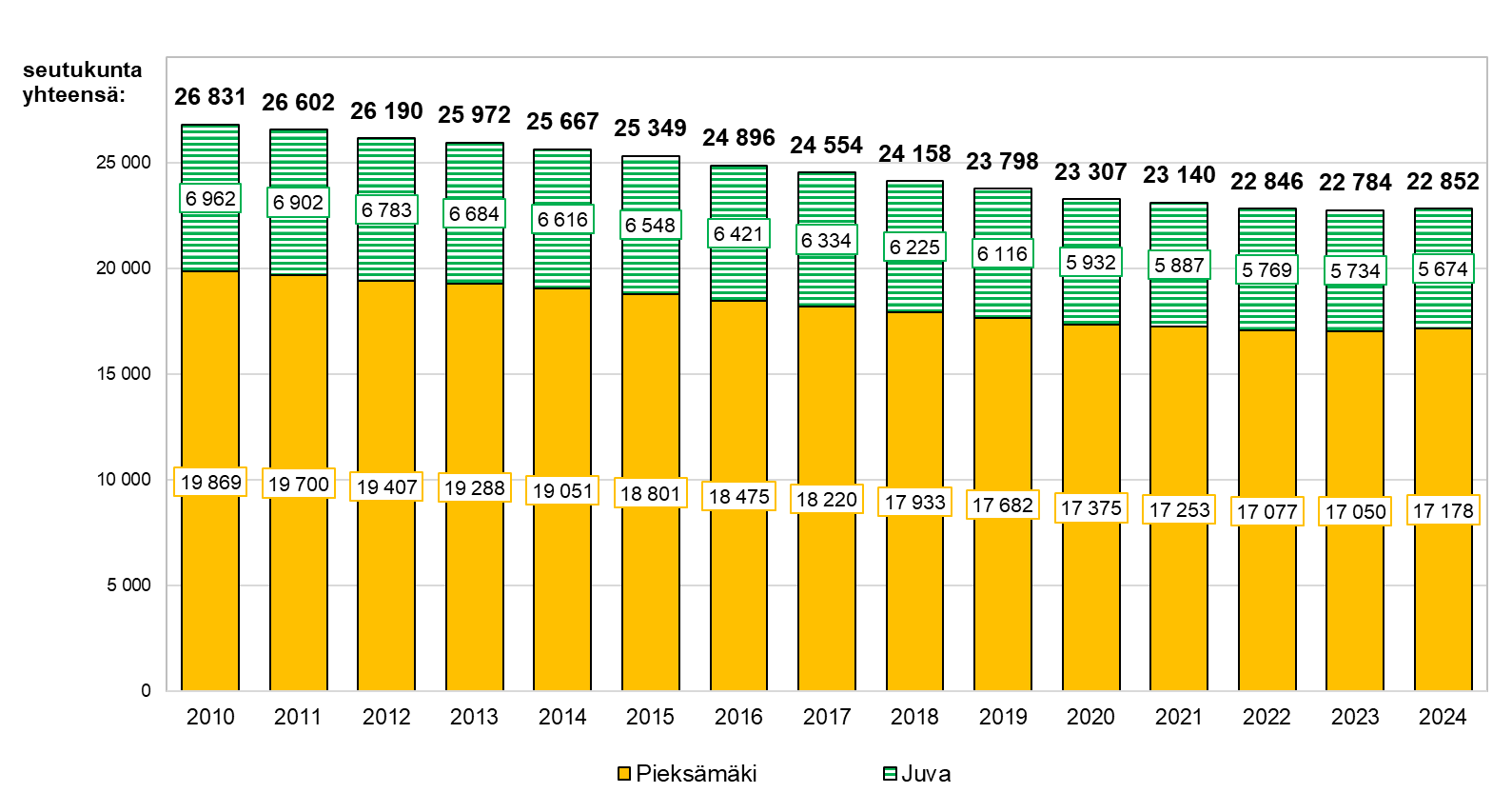 Lähde: Tilastokeskus, väestörakenne								                   päivitetty: 10.4.2025 / jk